Our God is so Big!The apologetic value of the greatness of God
Travis Dickinson  |  www.travisdickinson.com
[Speaker Notes: My God is so big so strong and so mighty, 
there’s nothing my God cannot do 
The mountains are his, The rivers are his The skies are his handy work too. My God is so big, so strong and so mighty There's nothing my God cannot do]
Anselm’s Ontological Argument
Anselm of Canterbury defined God as the greatest conceivable being.

He argued that the GCB must exist. If the GCB didn’t exist, he wouldn’t be the GCB.
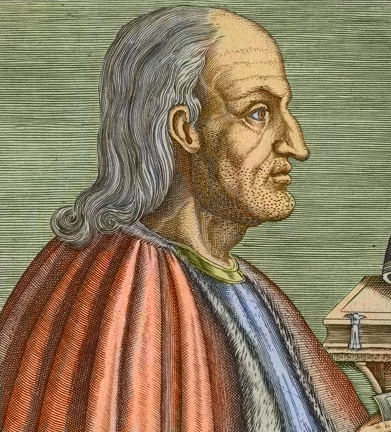 [Speaker Notes: 11th Century Benedictine monk, philosopher and theologian…that than which nothing greater can be conceived. 
This argument is so interesting and so ingenious it is the stuff of philosophical magic. 
If enrolled in a state college, you may just find yourself in a philosophy class reading Anselm and thinking about his argument for God’s existence (this doesn’t happen for design arguments).]
The Greatest Conceivable Being
Many of you already assume God as the GCB. 

This is the historic Christian understanding of God.
[Speaker Notes: I suggest this is the way the Bible defines God and it is the historic understanding of the church. 
You can define a term however you want to (physical God on a distant planet w/ really good eyesight).]
The Greatest Conceivable Being
Thesis: the only God worthy of worship is God understood as the GCB.

The only God worth defending is God as GCB.
[Speaker Notes: The GCB is only deity who can be defended.]
GCB vs the gods
Has science ruled out God? 
“God of the gaps” argument
Lightning used to be an anomaly. 
Pre-science: We plugged in “Zeus did it” 
Now we know lightning is an electrostatic discharge in the atmosphere.
With more scientific knowledge, God is out of a job.
[Speaker Notes: Lightning is an extraordinary thing. There being a god, Zeus, the thunder god, would explain the phenomenon. 

Today, when caught in a lightning storm, we don’t worry that we’re being aimed at.]
GCB vs the gods
The gods 
The gods exist within the universe and have needs.
The gods are subject to the laws of the universe.
The gods are very powerful but is nonetheless finite.
GCB
GCB is transcendent. 
GCB exists a se (self dependent).
GCB is the very ground of the universe and holds it all into being at every moment. 
GCB has every perfection and is maximal in all great-making properties.
[Speaker Notes: By gods, we really just mean super powerful humans.

In fact, if it is even possible to pose the God of the gaps argument, then we are likely not talking about the GCB. 

Without Scripture, we are making a case for how to understand God. This isn’t meant to demean Scripture but allow us a criterion for evaluating the different conceptions of God.]
GCB vs the gods
Response:
Th scientific explanation rules out the role of the gods (e.g., Zeus) hurling lightning bolts. 
But it does nothing to explain away God as GCB. 
God is the ground of all being (including lightning). 
God is the ground of science itself!
[Speaker Notes: Running a God of the gaps argument on God is sort of like saying that we now understand all the ins and outs of the internal combustion engine and so therefore Henry Ford does not exist. 
How an internal combustion engine works is not irrelevant. In other words it can tell us what sort of being could possibly create it.]
GCB vs the gods
Through science, we can have good reason to believe there are no gods.

However, science can never put God out of a job.
[Speaker Notes: The point is that the greatness of God has apologetic value here. I don’t believe in god (which is who the New Atheists are often criticizing).]
Perfect Being Apologetics
Understanding God as the GCB provides a framework for evaluating religious conceptions of God. 
If a view of “God” does not amount to the GCB, then that “God” is not worthy of worship.
[Speaker Notes: He was once a man and is now achieved a kind of divinity. In fact, all men may achieve godhood. God is within the universe. He is within the causal order. 

I actually think that the Mormon conception of God is perhaps one of the most impoverished notions of God out there. We have god not God. 
The Mormon has all the problems of naturalism and all the problems of theism with any of the explanatory benefits of either one.]
Perfect Being Apologetics
Aristotle’s conception of God?

Aristotle’s God is not personal.
Aristotle’s God creates an imperfect world. 
Aristotle’s God has no purposes or aims.
[Speaker Notes: He was once a man and is now achieved a kind of divinity. In fact, all men may achieve godhood. God is within the universe. He is within the causal order. 

I actually think that the Mormon conception of God is perhaps one of the most impoverished notions of God out there. We have god not God. 
The Mormon has all the problems of naturalism and all the problems of theism with any of the explanatory benefits of either one.]
Perfect Being Apologetics
Mormon conception of God?

Mormon God is not….
Creator/sustainer of the universe 
Designer/fine tuner of the universe
Ground of morality
Eternal
[Speaker Notes: He was once a man and is now achieved a kind of divinity. In fact, all men may achieve godhood. God is within the universe. He is within the causal order. 

I actually think that the Mormon conception of God is perhaps one of the most impoverished notions of God out there. We have god not God. 
The Mormon has all the problems of naturalism and all the problems of theism with any of the explanatory benefits of either one.]
Perfect Being Apologetics
Islamic conception?

Allah is pure will. He can do evil.
Allah’s love is conditioned on obedience.
“Allah loves those who do good” Q 2:195
Allah needs humans to experience a love relationship.
[Speaker Notes: Allah is pure will. He is not essentially good. His love is conditional and partial. He loves not the unbeliever.]
Perfect Being Apologetics
Christian conception?
Christian God is creator and ground of being. 
Christian God is unconditionally loving.
Christian God is eternal.
Christian God is a trinity and therefore without relational needs. 
Christian God is the ground of morality.
[Speaker Notes: Genesis 1
John 1
Colossians 1

1 John 4:10 
Ephesians 2:8-9]
Perfect Being Apologetics
Christian conception?

In the gospel, Christian God is both perfectly just and perfectly merciful, gracious and loving. 
The gospel perfectly fits our need.